Beef Cattle Supplement
Shorthorn
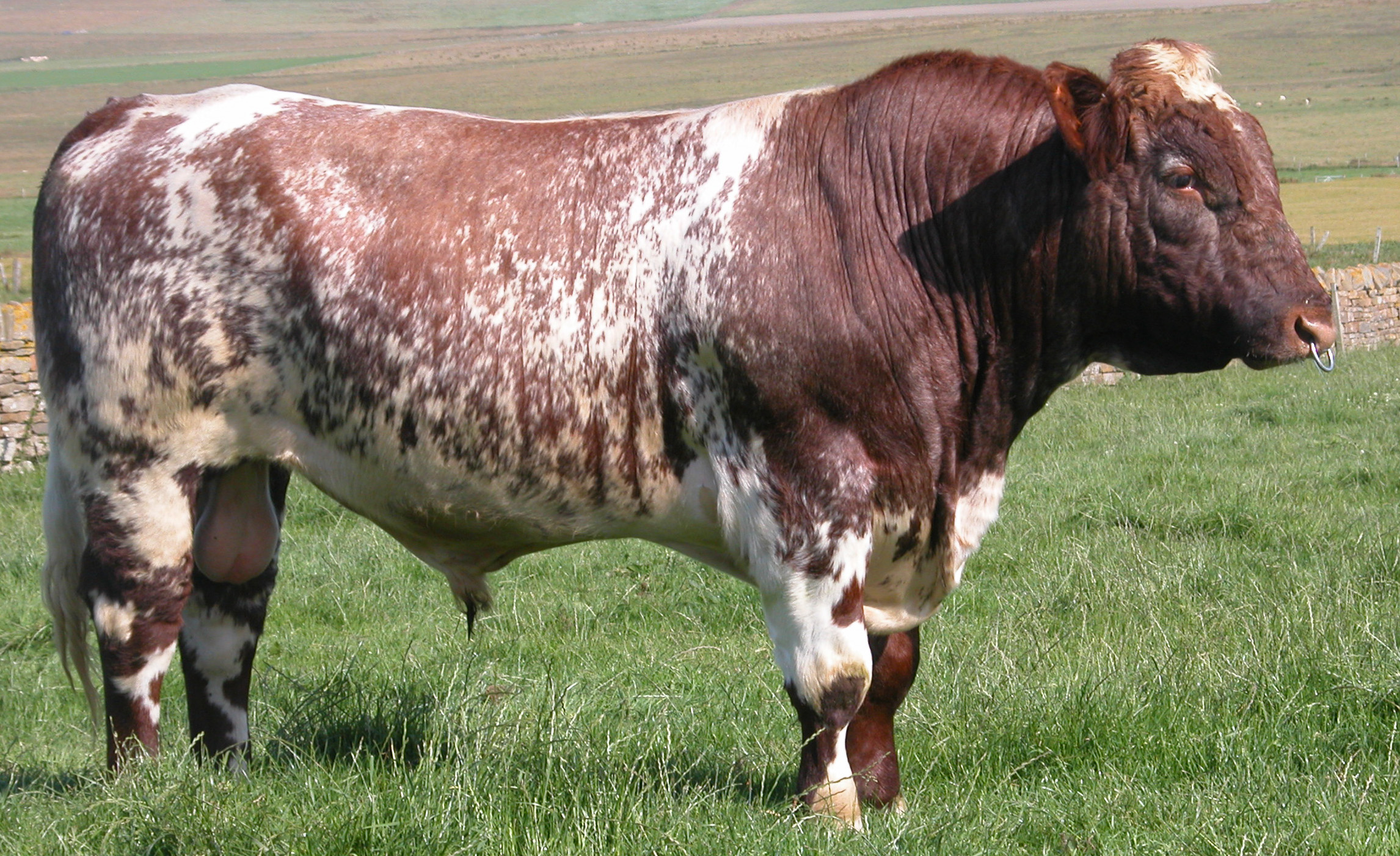 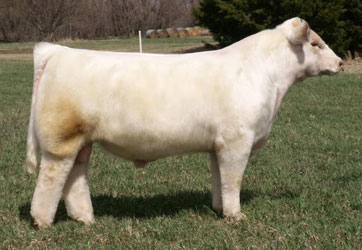 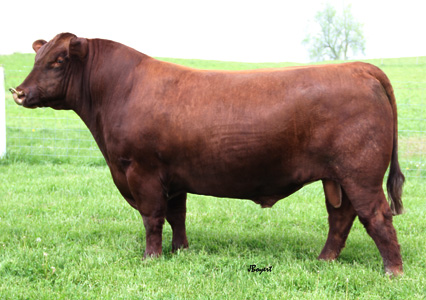 Braham
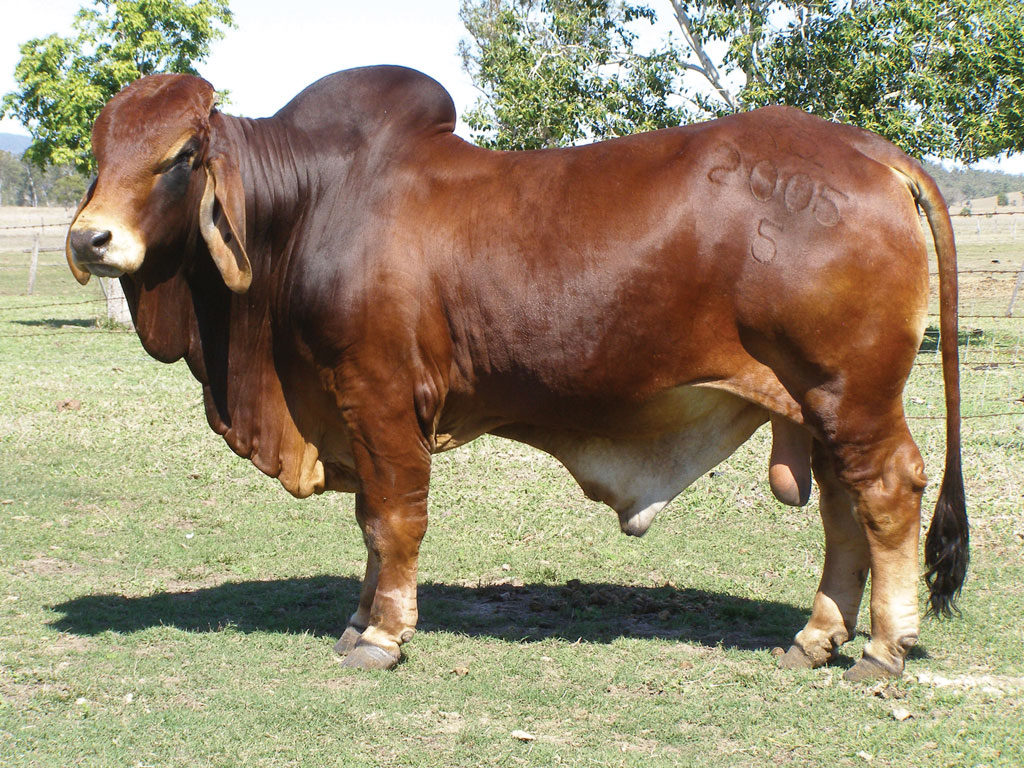 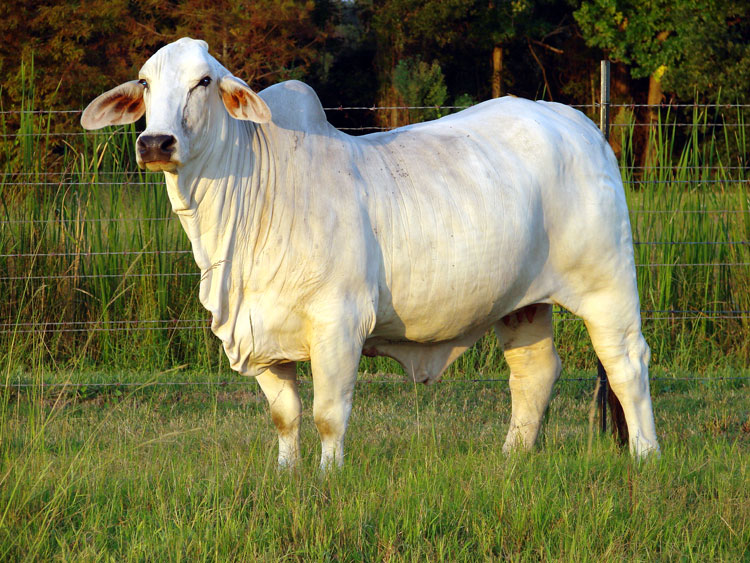 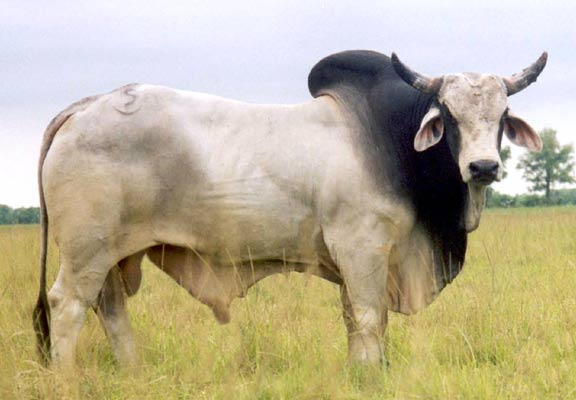 Simmental
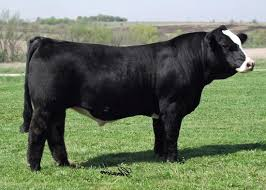 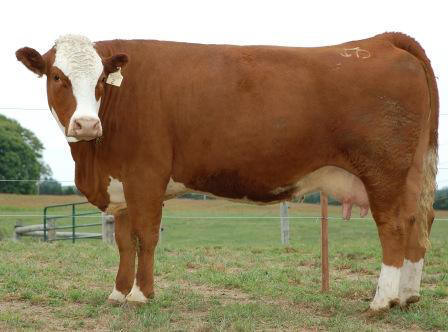 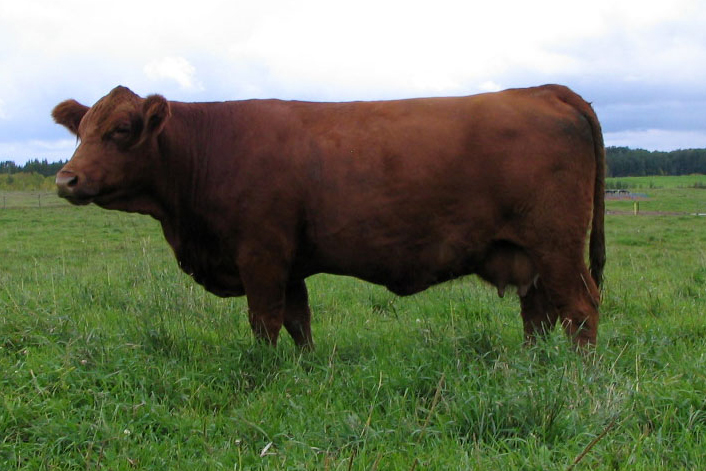